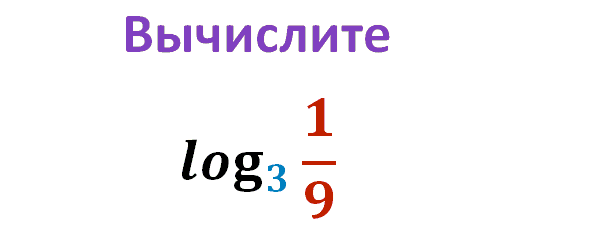 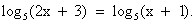 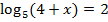 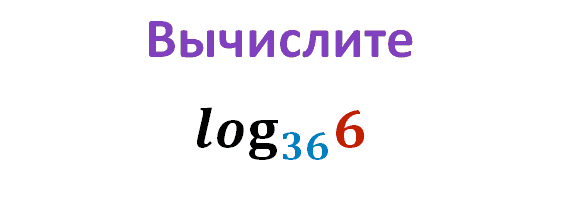 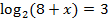 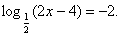 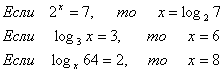 «Решение логарифмических уравнений, подготовка к ЕГЭ»
Учитель МБОУ  ХСОШ Степанова М.М.
Определение
Логарифмом числа b по основанию a называется
такое число, обозначаемое             , что                    .
a - основание логарифма (a > 0, a  1),
b - логарифмическое число ( b > 0)
Десятичный логарифм:      
Натуральный логарифм:                          где e = 2,71828
Основные свойства логарифмов
Работа по теме.
№ 26646 Найдите корень уравнения  
№ 26647 Найдите корень уравнения  
№ 26648 Найдите корень уравнения  
№ 26649 Найдите корень уравнения  
Решение № 26646                      Решение № 26647
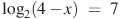 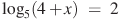 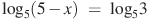 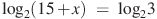 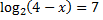 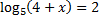 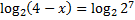 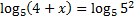 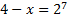 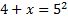 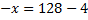 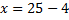 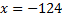 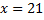 Решение
Решить № 26648                      Решить № 26649
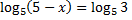 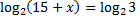 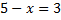 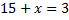 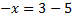 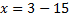 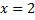 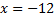 Работа на доске.
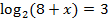 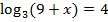 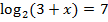 Прототипы В7 устно
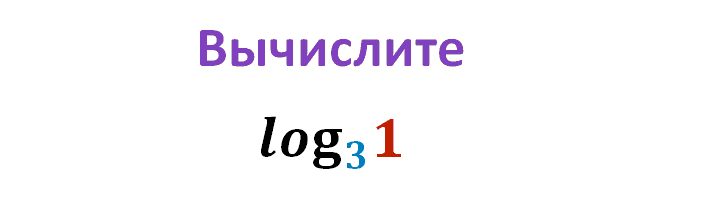 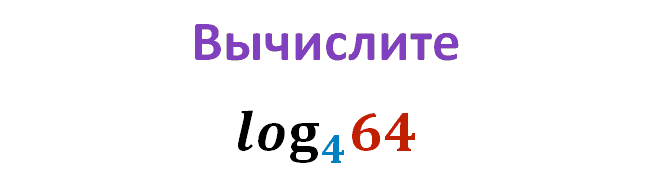 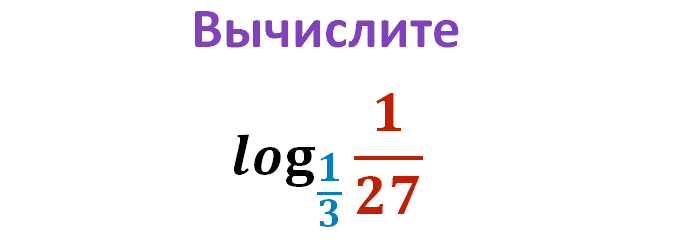 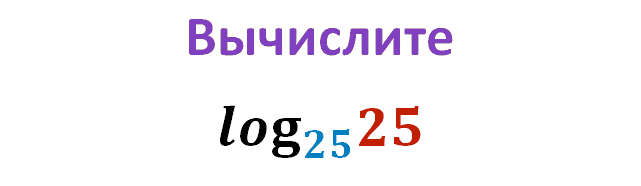 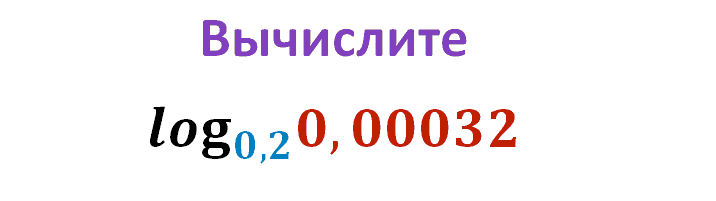 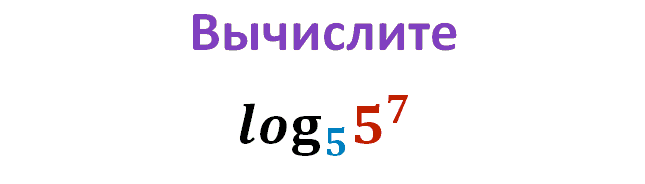 Прототипы заданий В5
Найдите значение выражения
1. 
Решение:

2.
Решение:

3.
Решение:
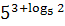 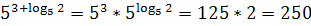 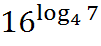 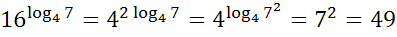 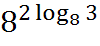 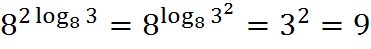 Самостоятельная работа
№4329
№4335
№4337
№4339
№4341
Ответы: 16
                   144
                9
                   121
                   64
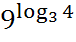 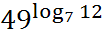 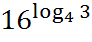 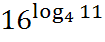 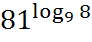 Закрепление
1. Найдите значение выражения:


Решение:

2. Найдите значение выражения:


Решение:
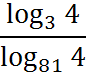 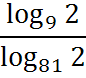 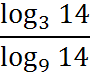 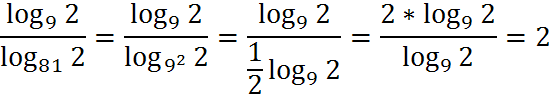 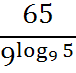 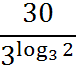 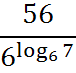 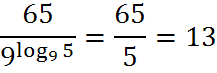 3. Найдите значение выражения:


Решение
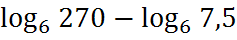 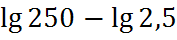 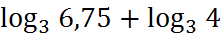 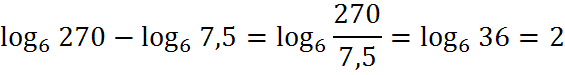 Самостоятельная работа
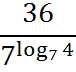 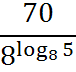 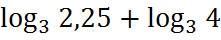 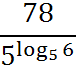 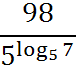 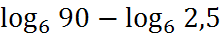 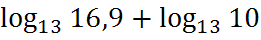 Ответы
9
13
14
14
Ответы во всех 2
Спасибо за внимание.